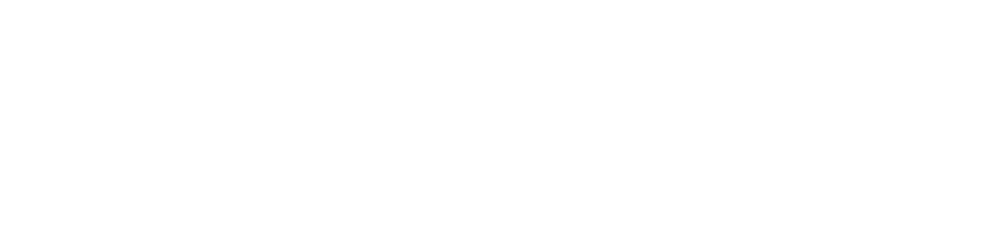 Sunday Morning
Malachi 4:1-3
Joshua Tapp
True Words Baptist Church – 1377 S. 20th St. Louisville, KY – TrueWordsBaptist.org
Malachi 4:1-3   For, behold, the day cometh, that shall burn as an oven; and all the proud, yea, and all that do wickedly, shall be stubble: and the day that cometh shall burn them up, saith the LORD of hosts, that it shall leave them neither root nor branch.  2 But unto you that fear my name shall the Sun of righteousness arise with healing in his wings; and ye shall go forth, and grow up as calves of the stall.  3 And ye shall tread down the wicked; for they shall be ashes under the soles of your feet in the day that I shall do this, saith the LORD of hosts.
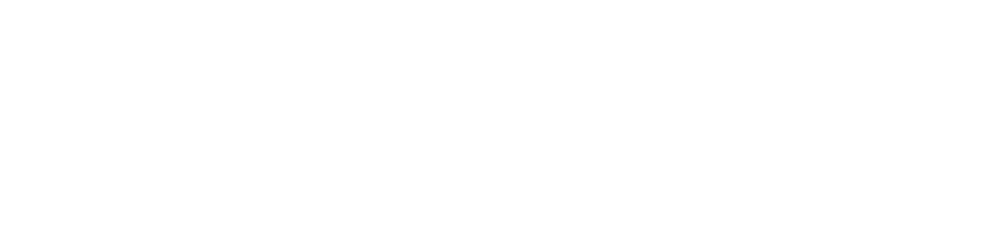 Title of the Sermon
The Son is the Sun:
A Majesty Rising
In the East
True Words Baptist Church – 1377 S. 20th St. Louisville, KY – TrueWordsBaptist.org
Malachi 4:2  But unto you that fear my name shall the Sun of righteousness arise with healing in his wings; and ye shall go forth, and grow up as calves of the stall.
Numbers 2:3  And on the east side toward the rising of the sun shall they of the standard of the camp of Judah pitch throughout their armies: and Nahshon the son of Amminadab shall be captain of the children of Judah.
Revelation 5:5  And one of the elders saith unto me, Weep not: behold, the Lion of the tribe of Juda, the Root of David, hath prevailed to open the book, and to loose the seven seals thereof.
Matthew 28:1  In the end of the sabbath, as it began to dawn toward the first day of the week, came Mary Magdalene and the other Mary to see the sepulchre.
Matthew 24:27  For as the lightning cometh out of the east, and shineth even unto the west; so shall also the coming of the Son of man be.
Ezekiel 43:2  And, behold, the glory of the God of Israel came from the way of the east: and his voice was like a noise of many waters: and the earth shined with his glory.
Revelation 1:16  And he had in his right hand seven stars: and out of his mouth went a sharp twoedged sword: and his countenance was as the sun shineth in his strength.
Matthew 17:2  And was transfigured before them: and his face did shine as the sun, and his raiment was white as the light.
Psalm 19:4-6  Their line is gone out through all the earth, and their words to the end of the world. In them hath he set a tabernacle for the sun,  5 Which is as a bridegroom coming out of his chamber, and rejoiceth as a strong man to run a race.  6 His going forth is from the end of the heaven, and his circuit unto the ends of it: and there is nothing hid from the heat thereof.
2 Samuel 23:3-4  The God of Israel said, the Rock of Israel spake to me, He that ruleth over men must be just, ruling in the fear of God.  4 And he shall be as the light of the morning, when the sun riseth, even a morning without clouds; as the tender grass springing out of the earth by clear shining after rain.
Malachi 4:2  But unto you that fear my name shall the Sun of righteousness arise with healing in his wings; and ye shall go forth, and grow up as calves of the stall.
Luke 1:78–79  Through the tender mercy of our God; whereby the dayspring from on high hath visited us, To give light to them that sit in darkness and in the shadow of death, to guide our feet into the way of peace.
John 1:4–5  In him was life; and the life was the light of men. And the light shineth in darkness; and the darkness comprehended it not.
John 3:19  And this is the condemnation, that light is come into the world, and men loved darkness rather than light, because their deeds were evil.
Ephesians 5:13  But all things that are reproved are made manifest by the light: for whatsoever doth make manifest is light.
Romans 13:12  The night is far spent, the day is at hand: let us therefore cast off the works of darkness, and let us put on the armour of light.
2 Peter 1:19  We have also a more sure word of prophecy; whereunto ye do well that ye take heed, as unto a light that shineth in a dark place, until the day dawn, and the day star arise in your hearts.
Revelation 22:16  I Jesus have sent mine angel to testify unto you these things in the churches. I am the root and the offspring of David, and the bright and morning star.
Malachi 4:1  For, behold, the day cometh, that shall burn as an oven; and all the proud, yea, and all that do wickedly, shall be stubble: and the day that cometh shall burn them up, saith the Lord of hosts, that it shall leave them neither root nor branch.
Psalm 113:3  From the rising of the sun unto the going down of the same the Lord's name is to be praised.
Ecclesiastes 1:5  The sun also ariseth, and the sun goeth down, and hasteth to his place where he arose.
Joshua 10:12–13  Then spake Joshua to the Lord in the day when the Lord delivered up the Amorites before the children of Israel, and he said in the sight of Israel, Sun, stand thou still upon Gibeon; and thou, Moon, in the valley of Ajalon. And the sun stood still, and the moon stayed, until the people had avenged themselves upon their enemies. Is not this written in the book of Jasher? So the sun stood still in the midst of heaven, and hasted not to go down about a whole day.
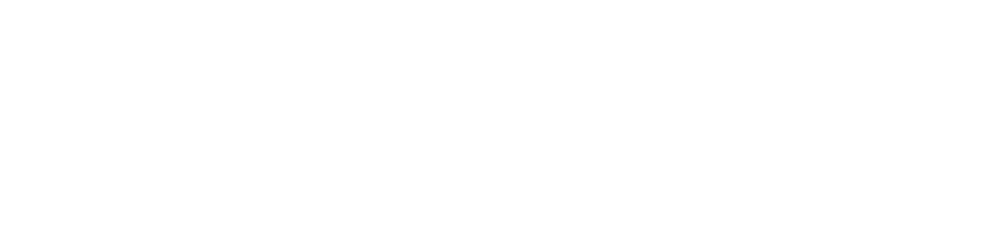 Visit Us:

TrueWordsBaptist.org
True Words Baptist Church – 1377 S. 20th St. Louisville, KY – TrueWordsBaptist.org